Họ và tên:..........................................   lớp A2

BÀI TẬP PHÁT TRIỂN TƯ DUY
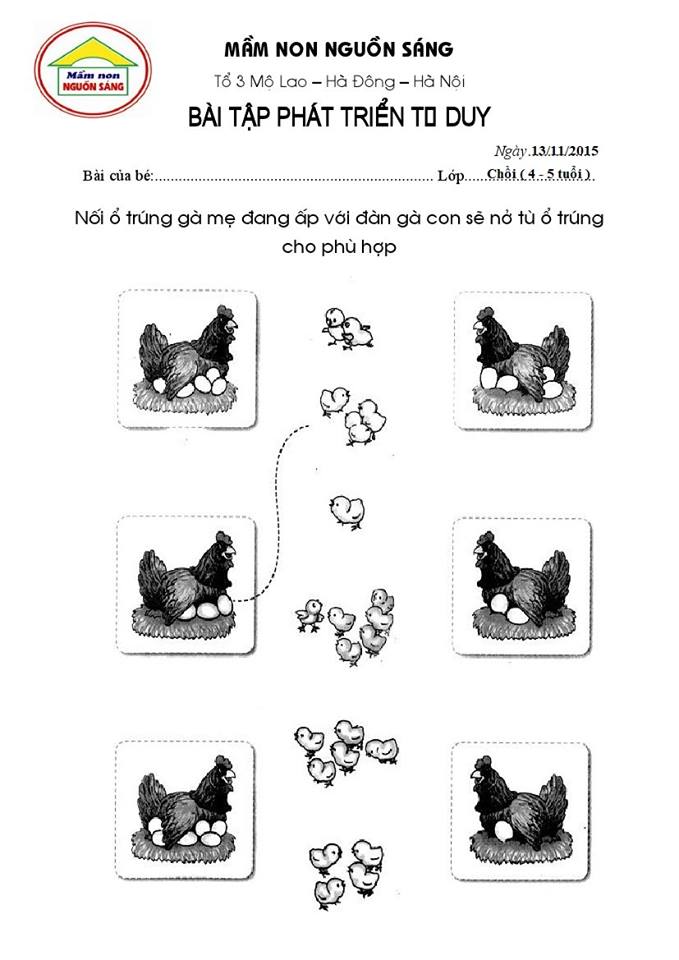 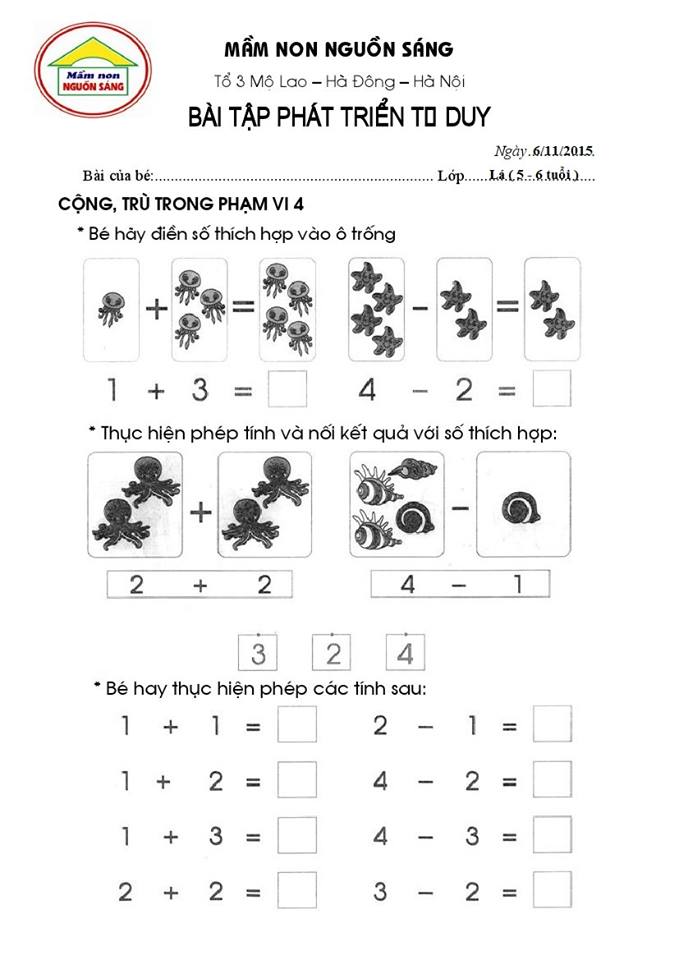 Phần nâng  cao (Tùy theo khả năng của bé): Điền số vào ô trống
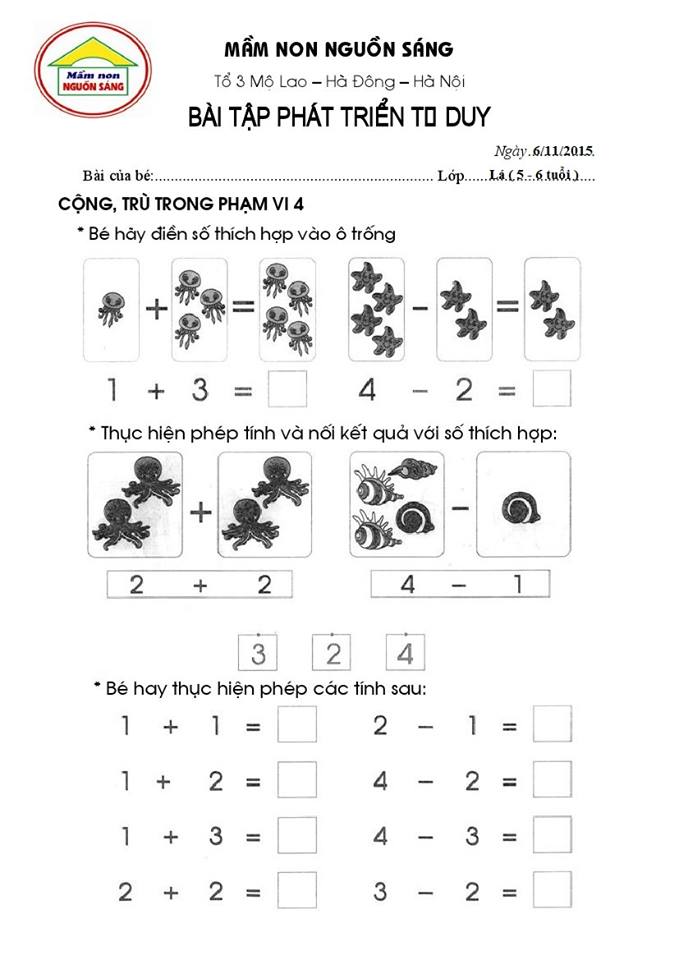 Họ và tên:..........................................   lớp A2

BÀI TẬP PHÁT TRIỂN TƯ DUY BÀI 2
Nối hình với số tương ứng
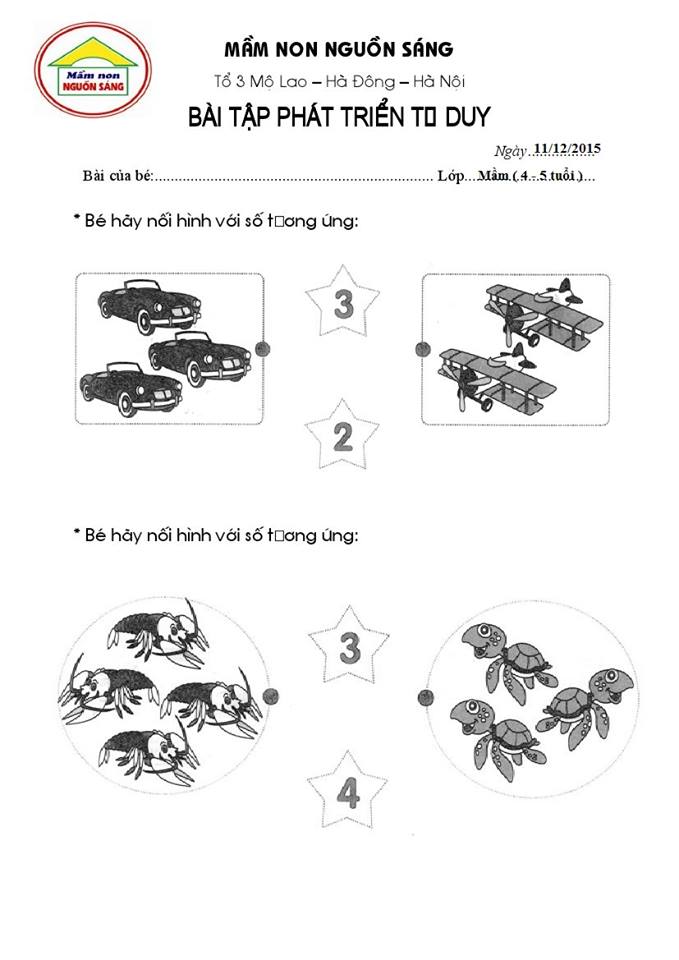 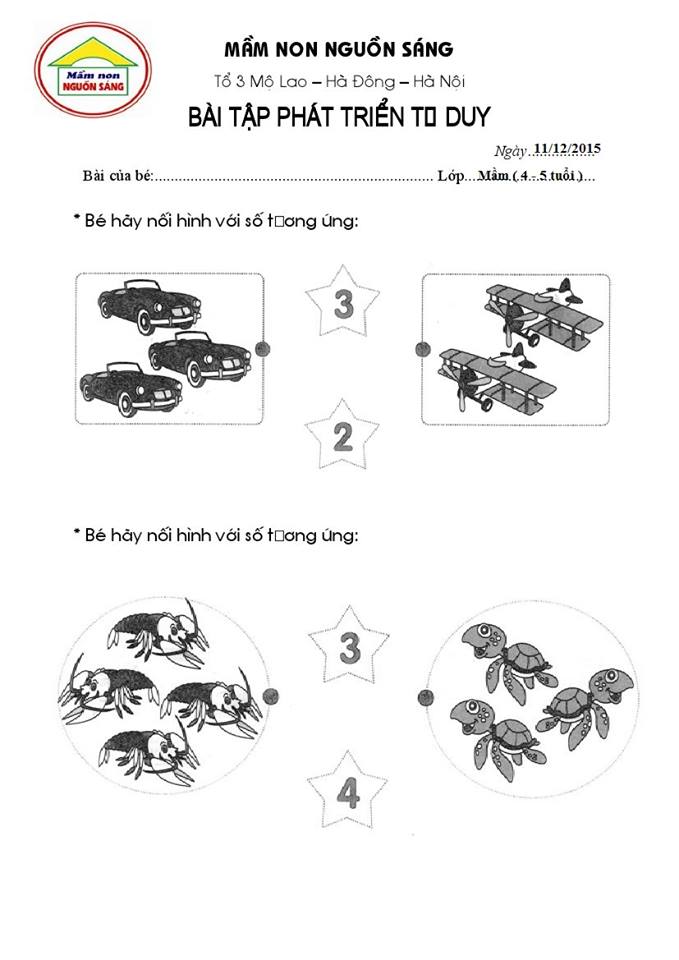 Họ và tên:..........................................   lớp A2

BÀI TẬP PHÁT TRIỂN TƯ DUY
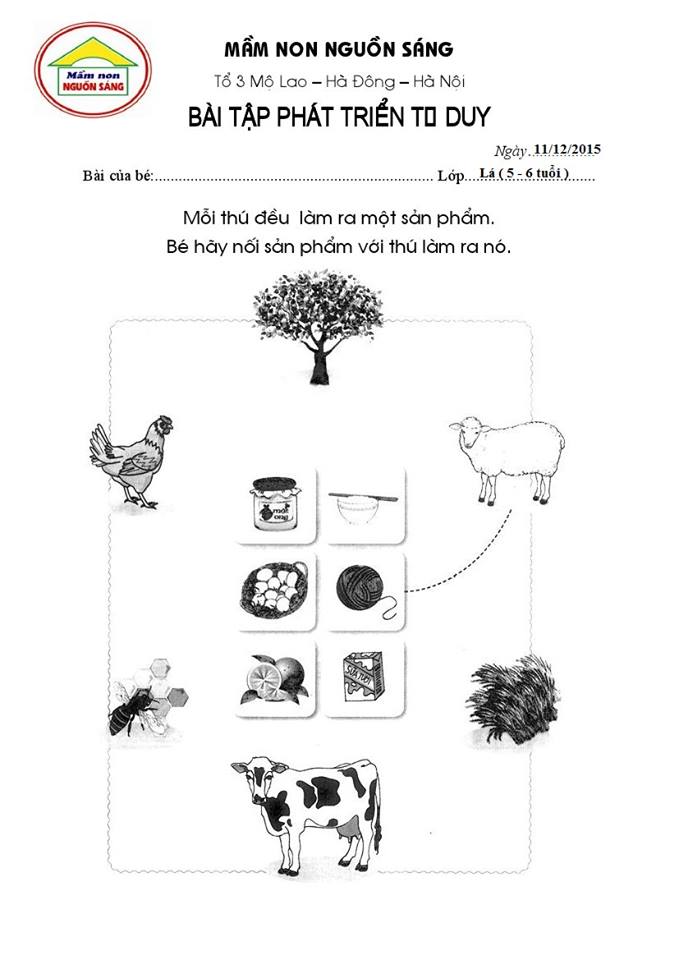 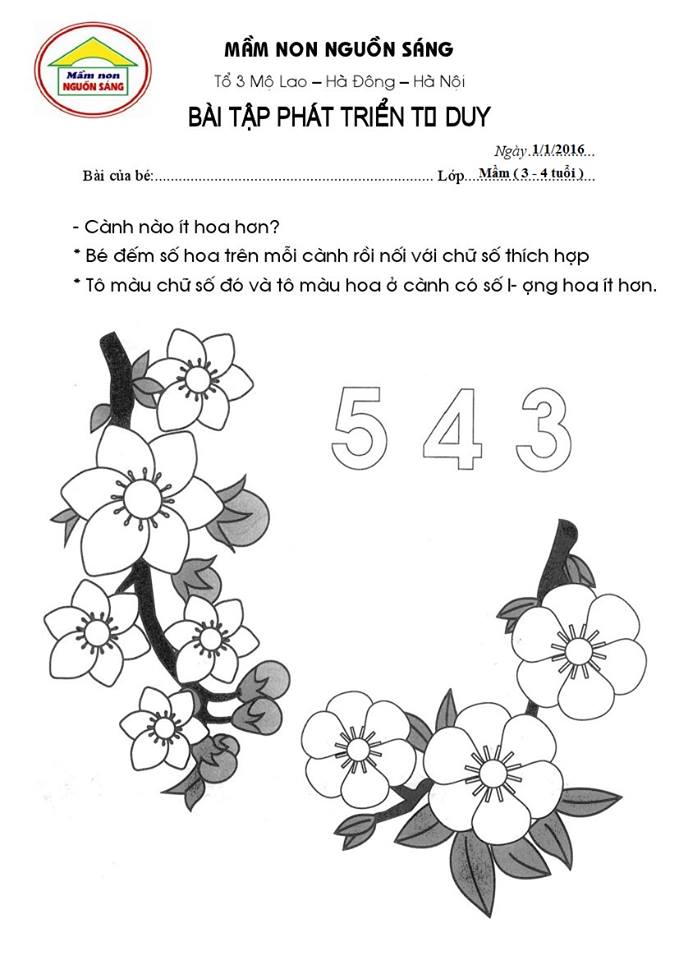 bé hãy viết số  khăn của mình vào ô này  nhé:
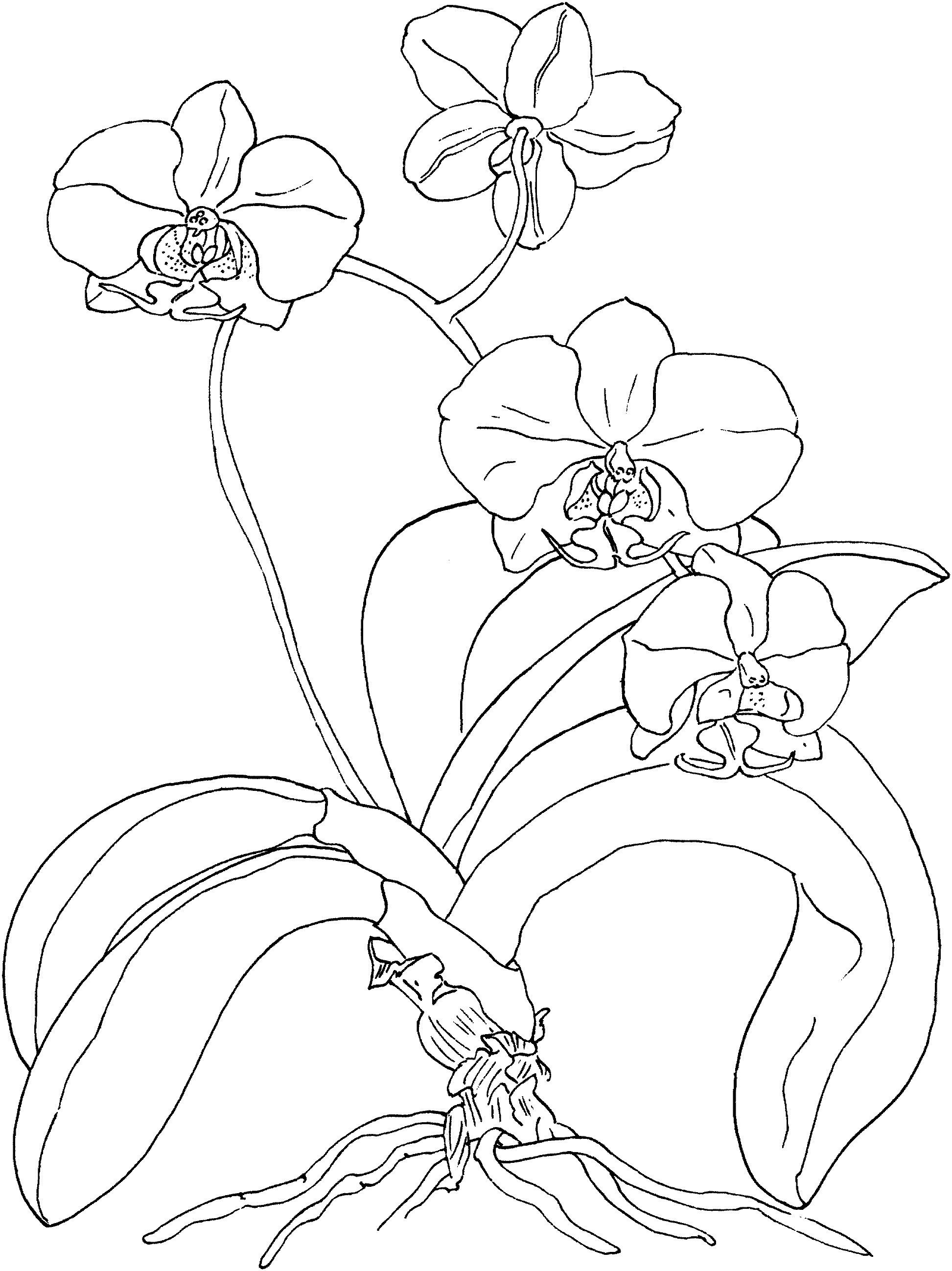 Bé nối  số lượng đồ vật tương ứng số
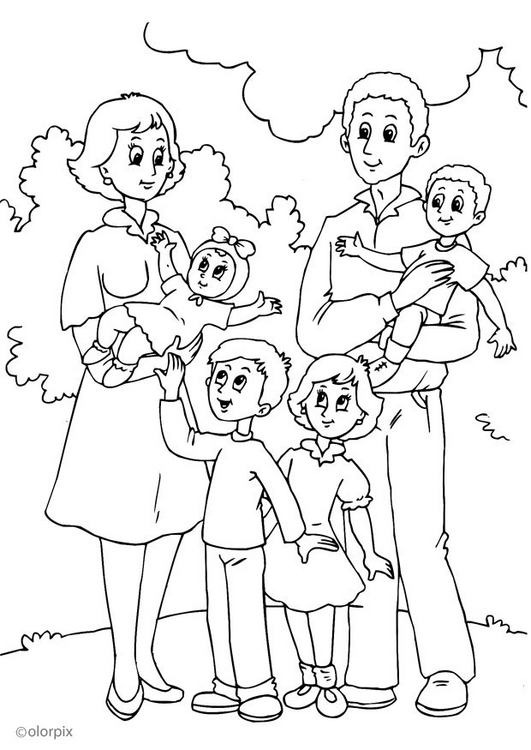 5
1
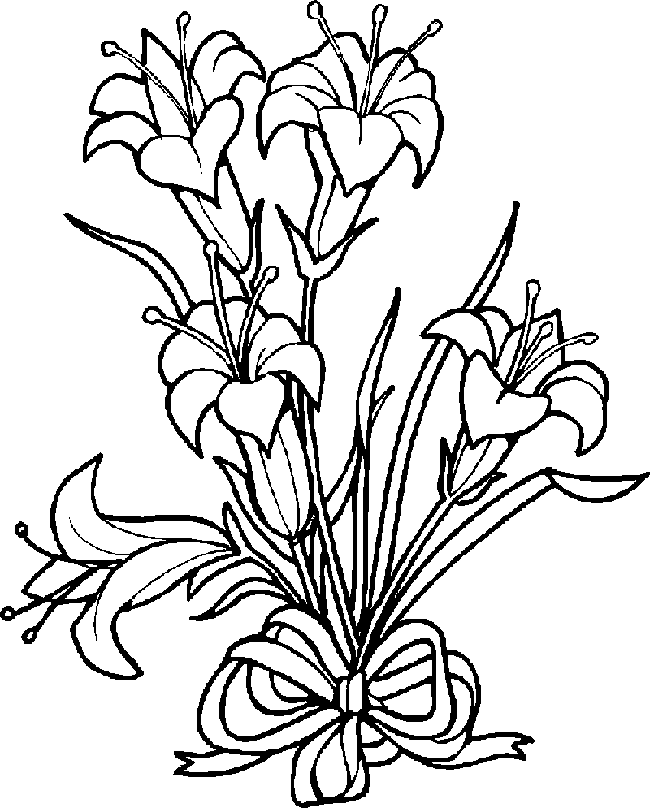 4
9
6
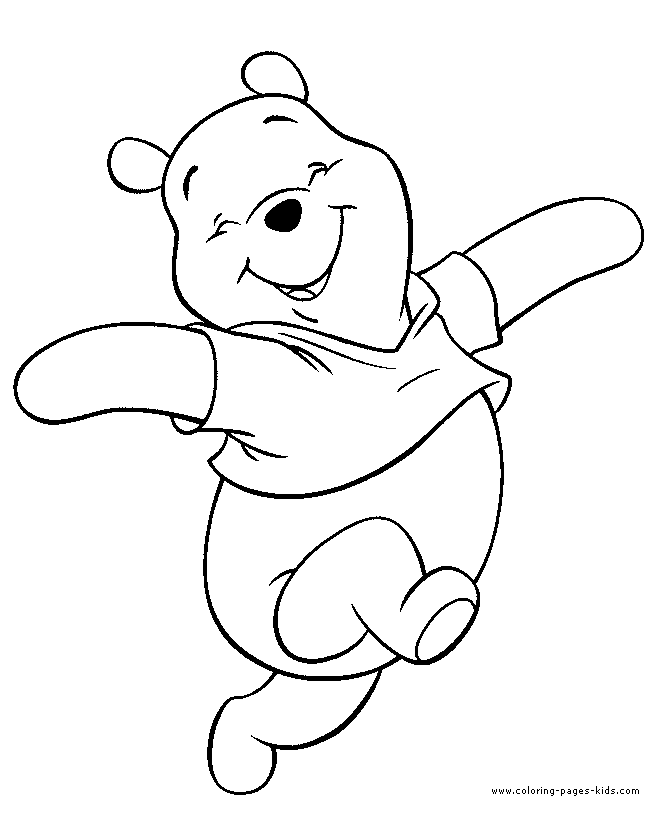 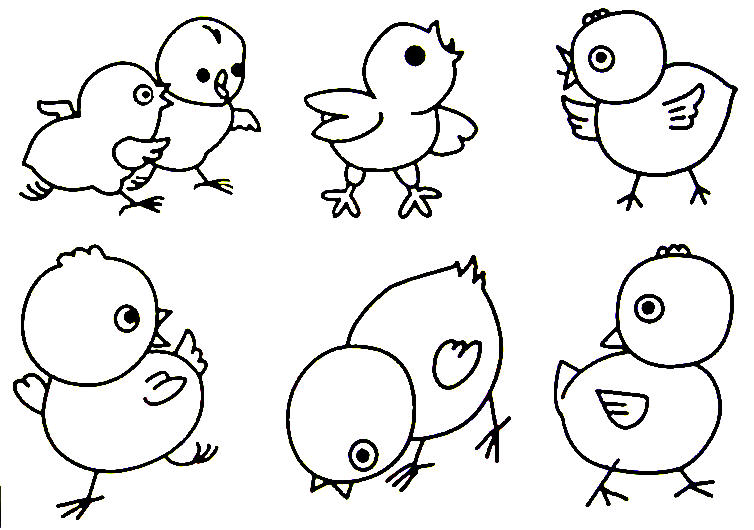 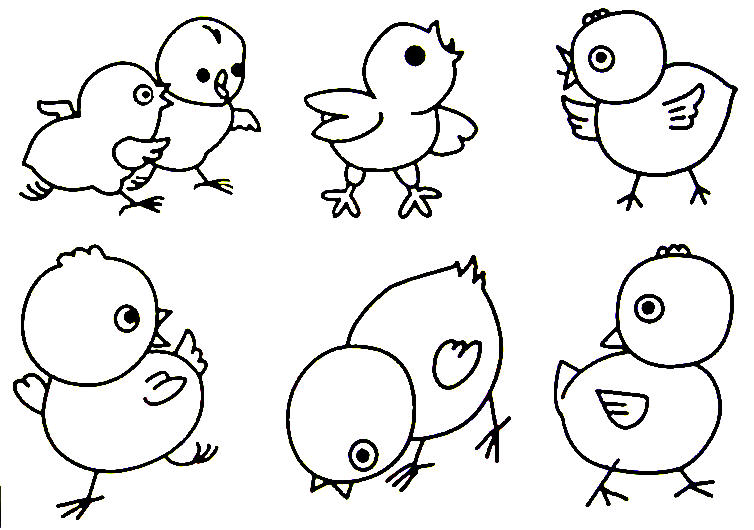 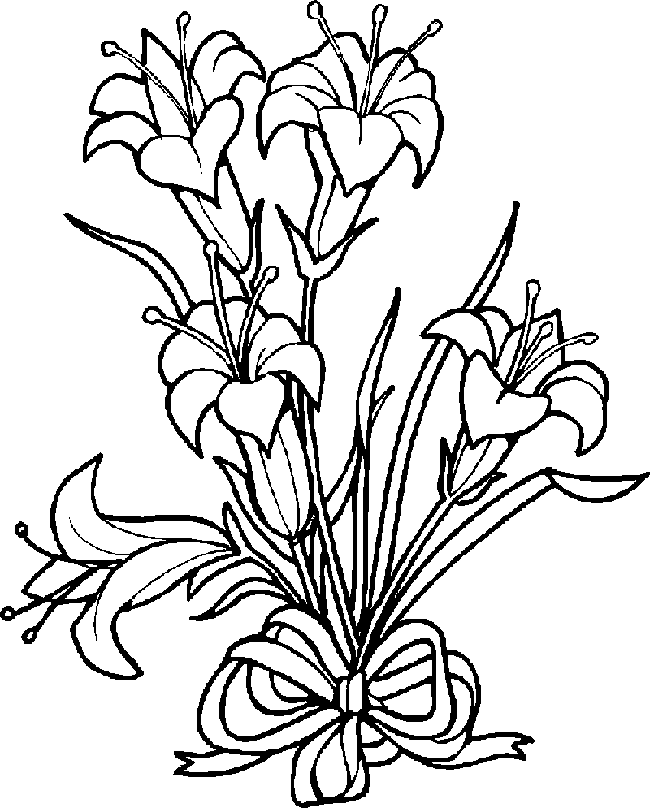 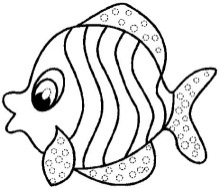 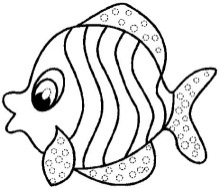 10
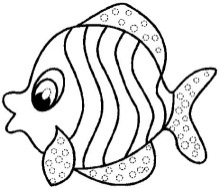 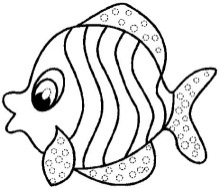 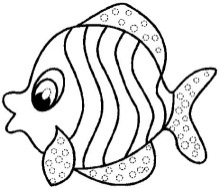 3
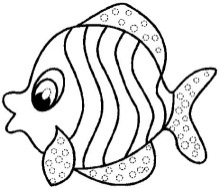 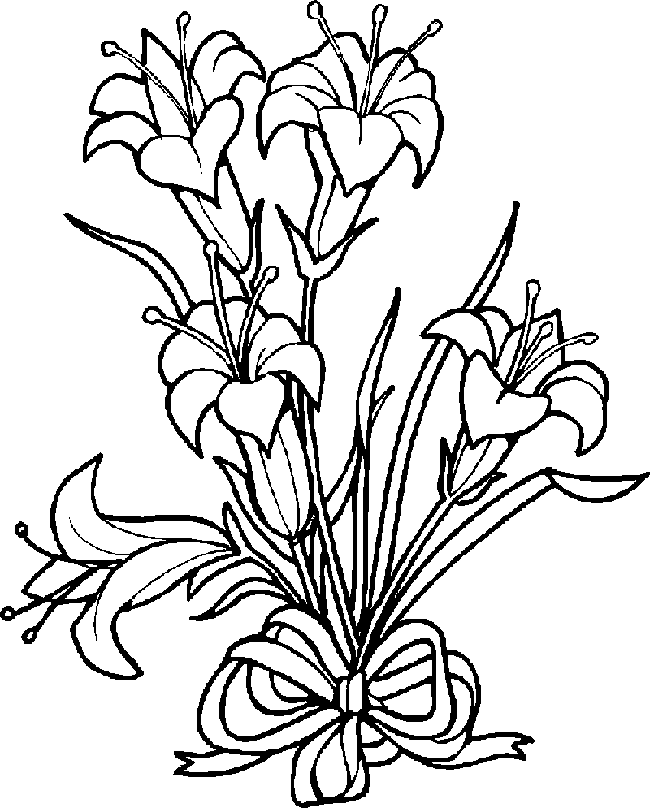 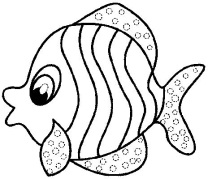 8
7
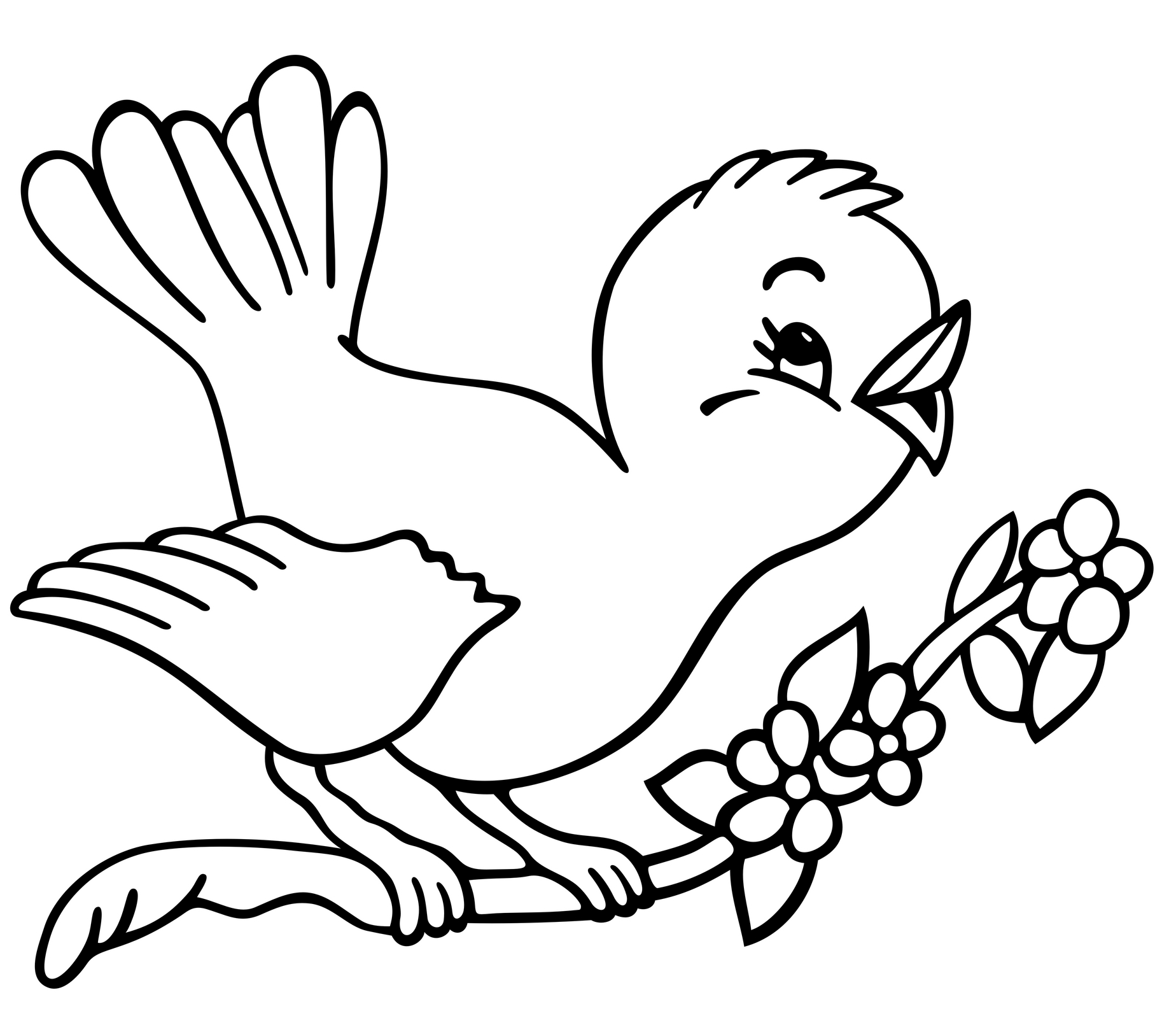 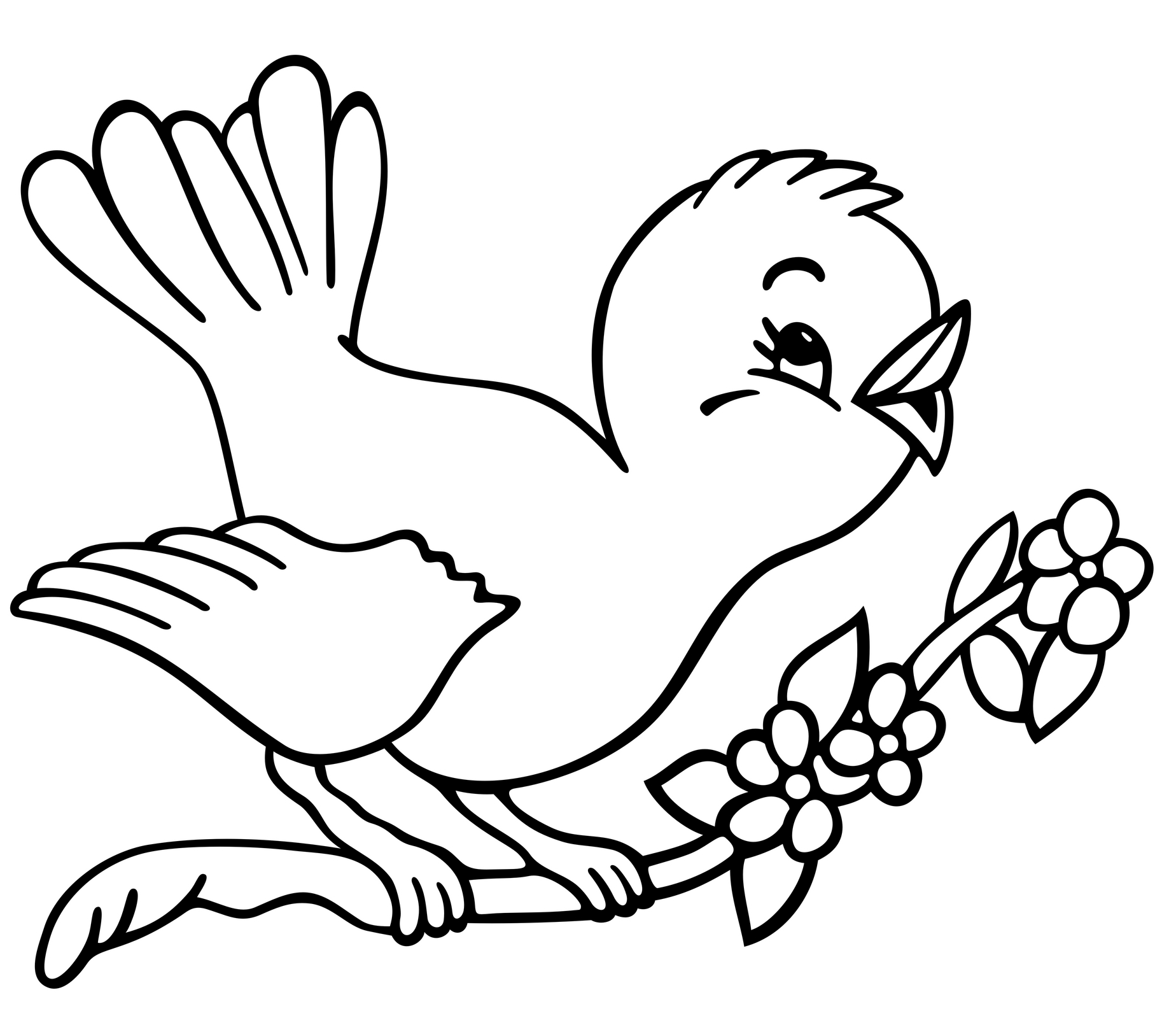 2
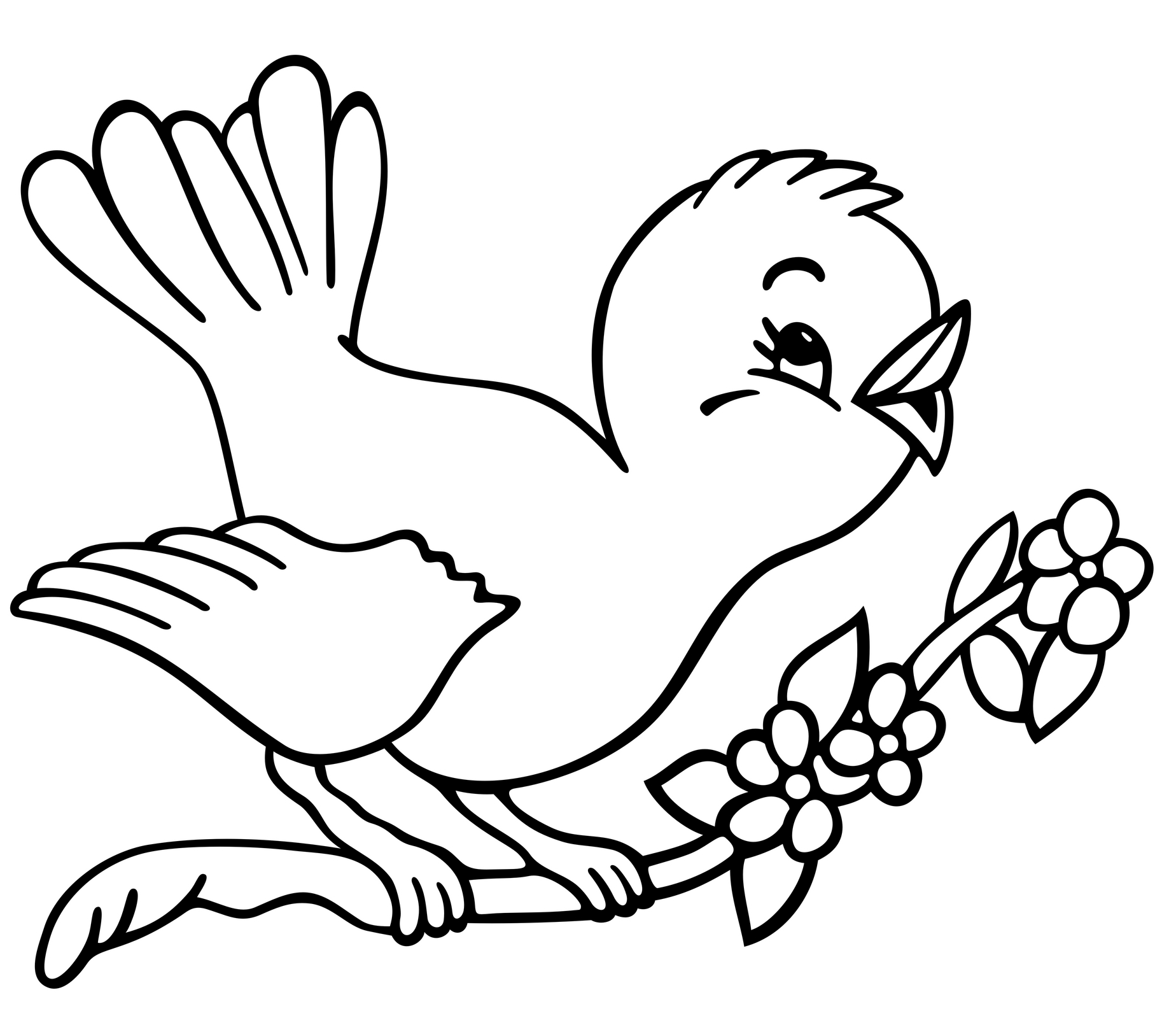 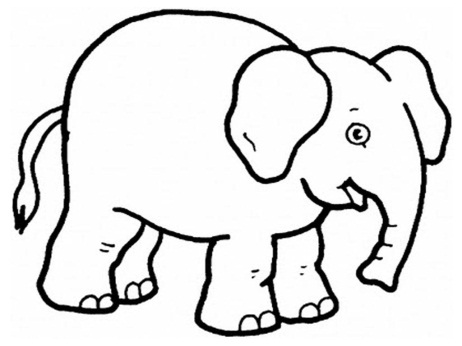 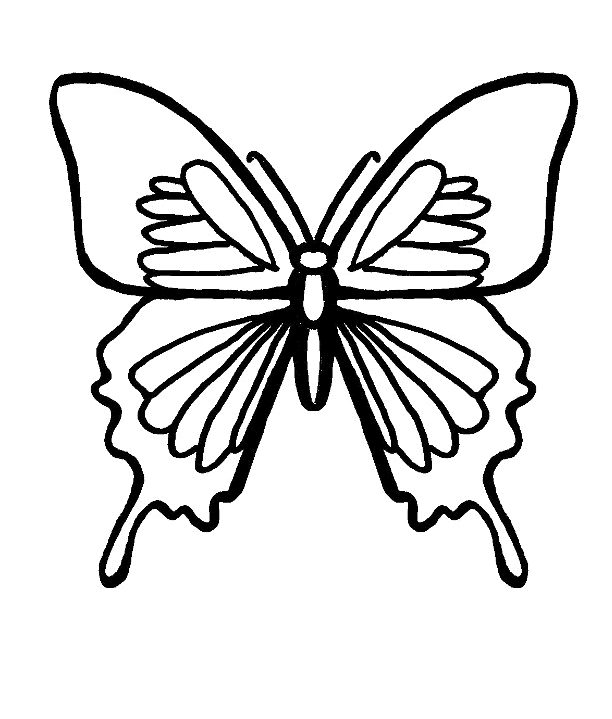 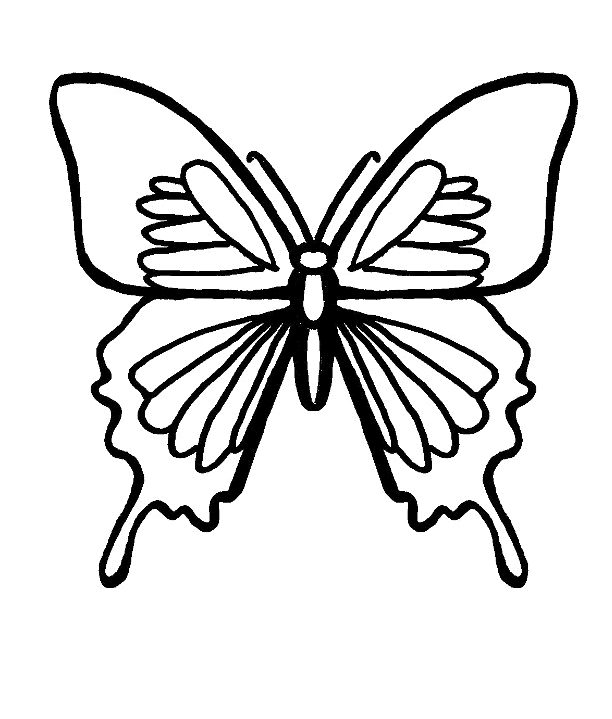 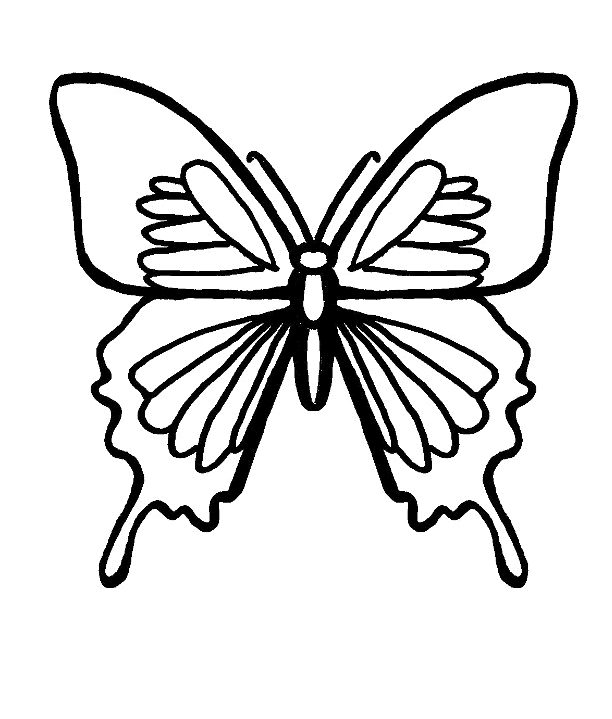 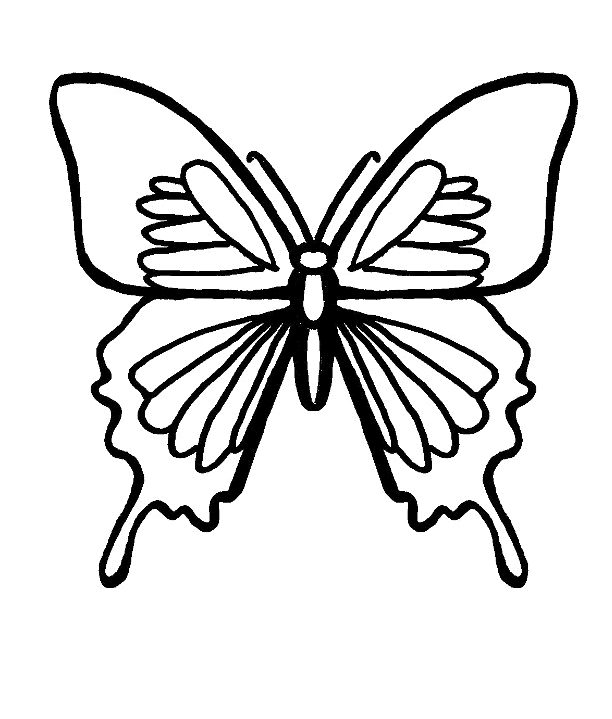 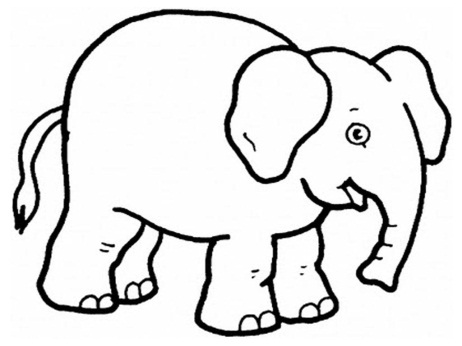 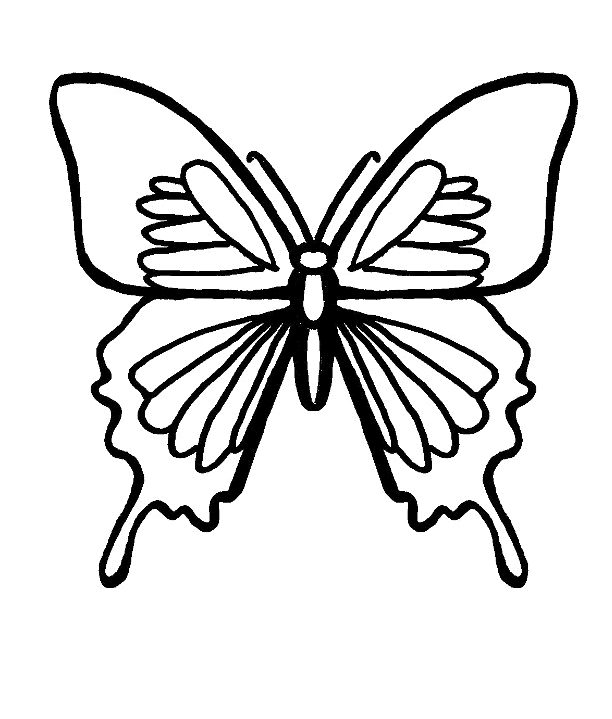 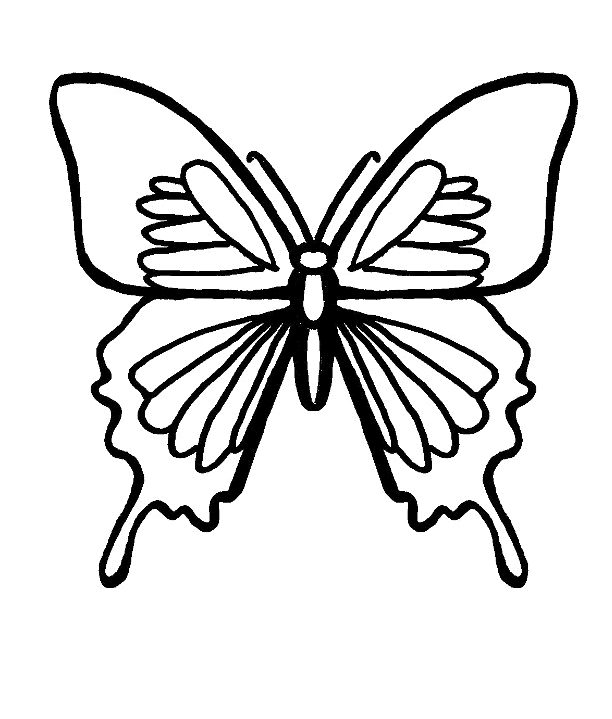 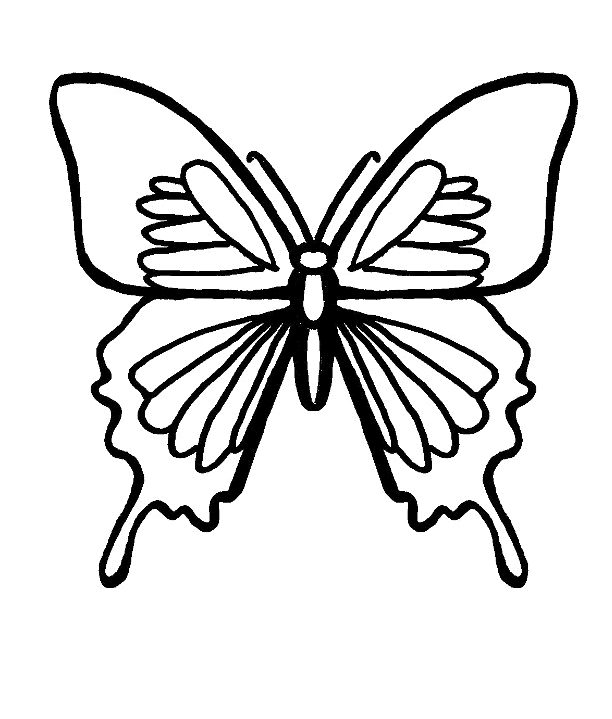 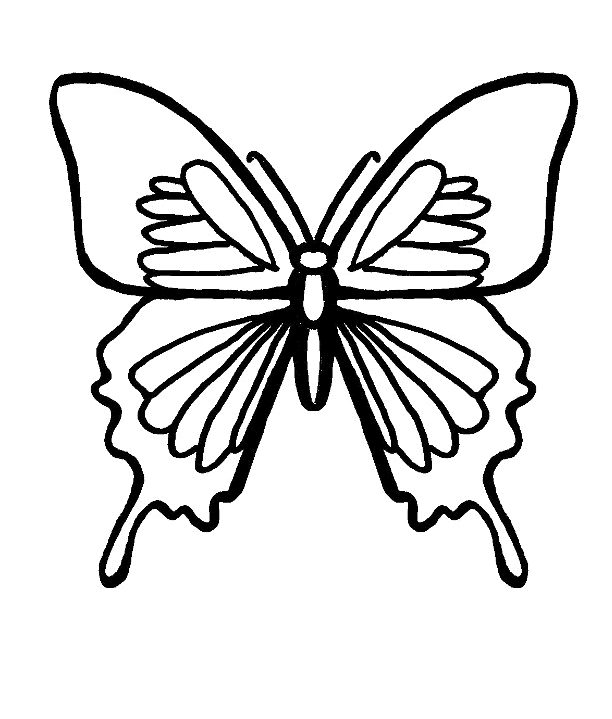 Bé vẽ thêm, bớt  số lượng cho đủ
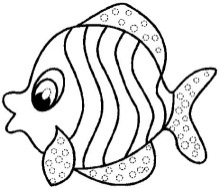 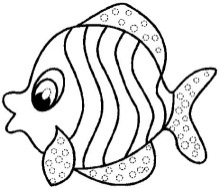 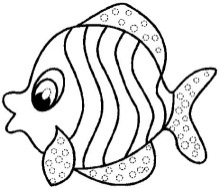 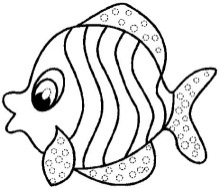 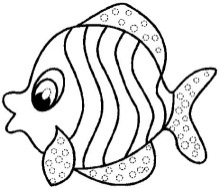 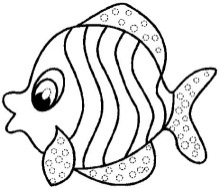 5
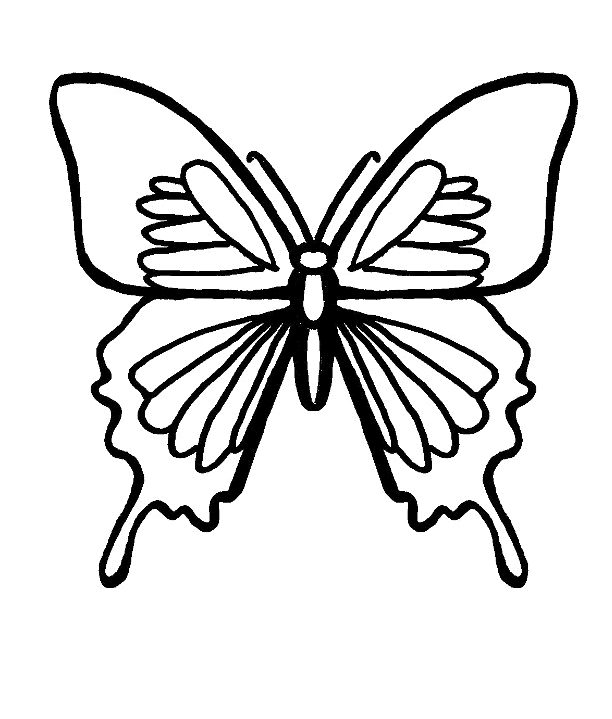 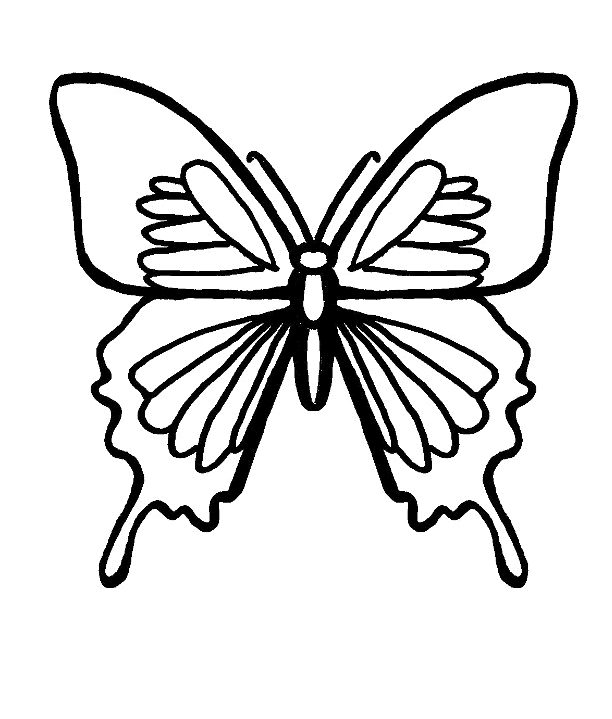 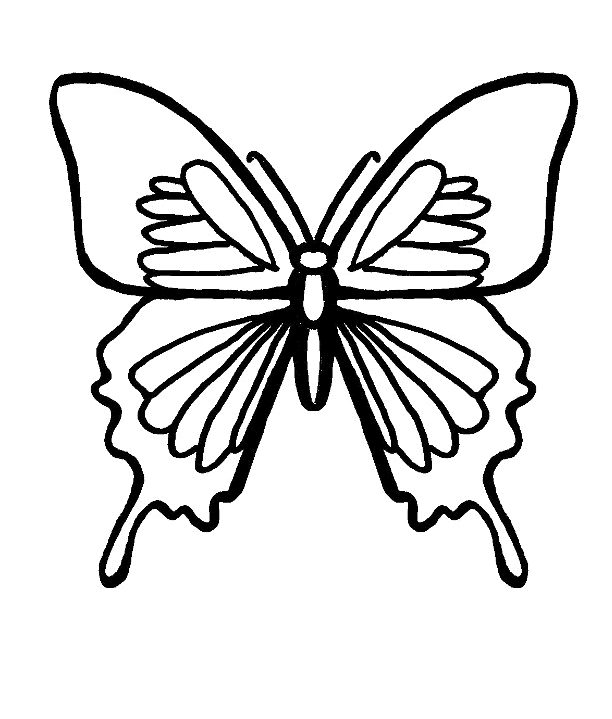 6
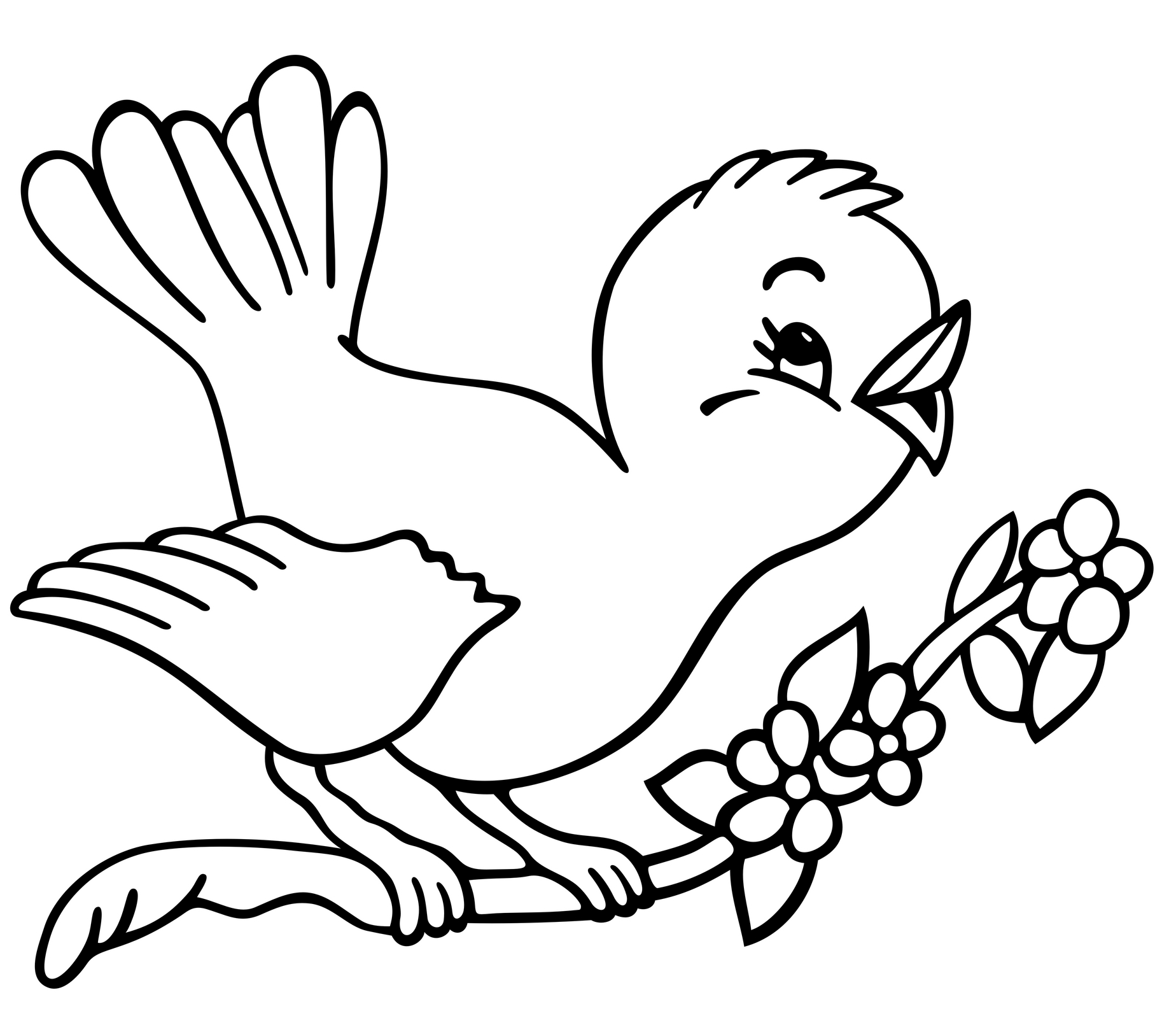 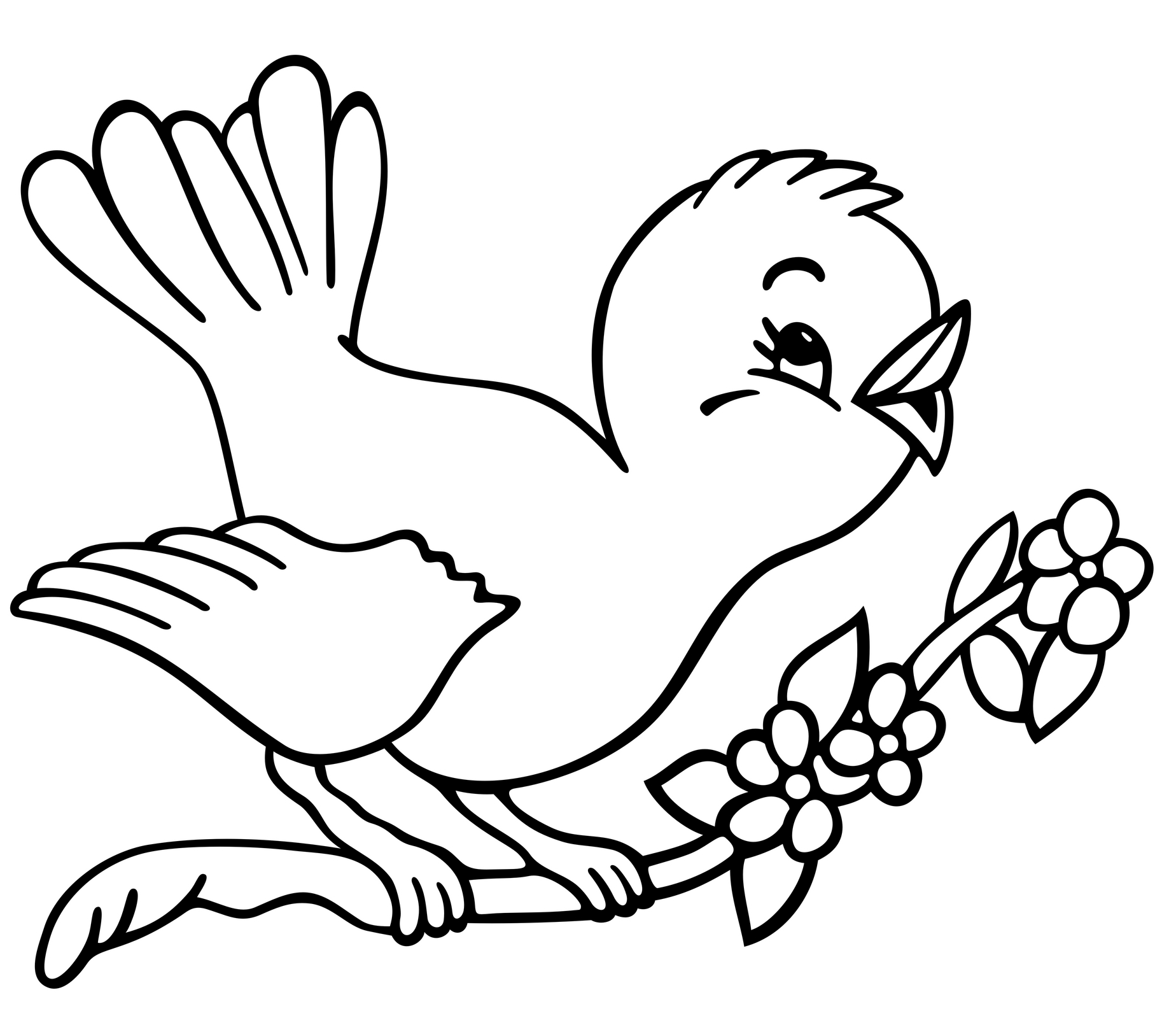 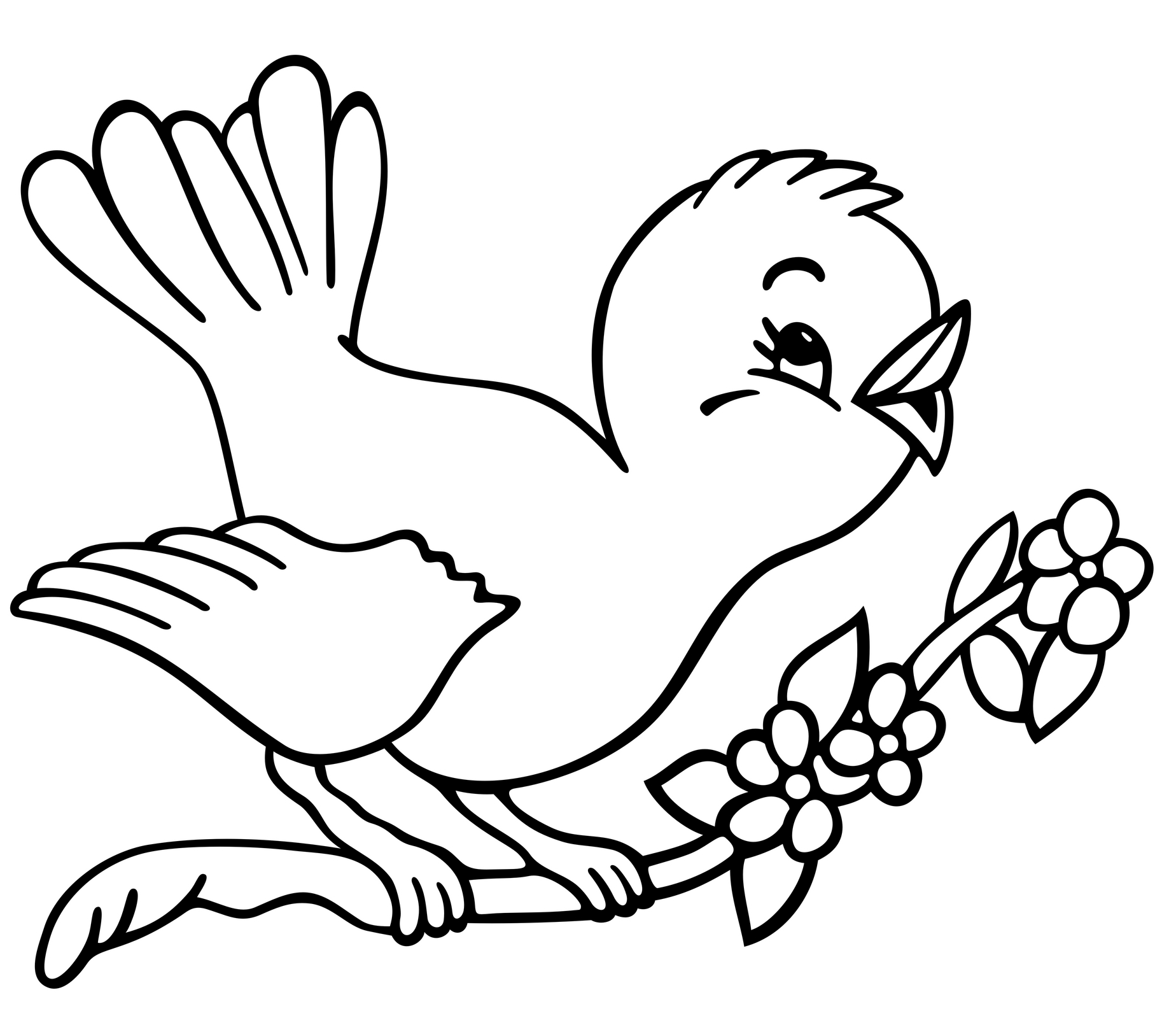 4
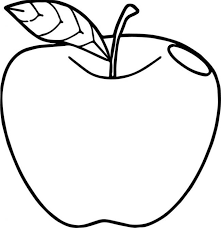 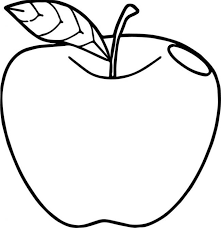 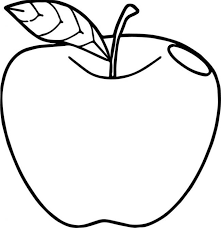 2
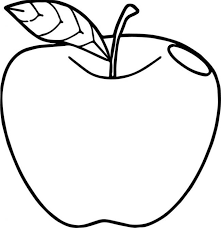 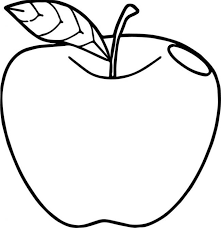 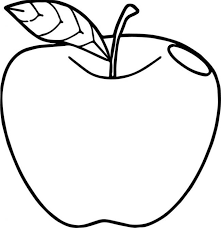